Chapter 5
Other Forms of RulemakingConstitutional Issues (Vermont Yankee)Ex Parte Communications
1
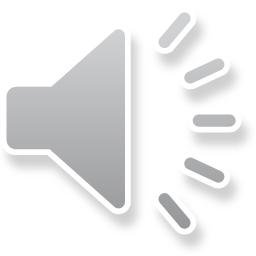 Formal Rulemaking
The rulemaking equivalent of formal adjudications: 
A rulemaking conducted as a trial type hearing.
The agency support for the rule must be presented at the hearing.
Interested parties may present and cross-examine evidence.
The number of interested parties is potentially very large.
2
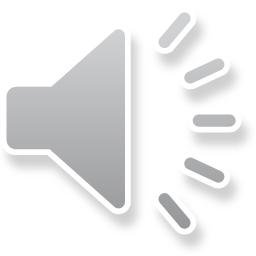 Why Avoid Formal Rulemaking?
The peanut hearings (FDA must do formal rulemaking in some situations)
Should peanut butter have 87 or 90% peanuts?
What else can be in peanut butter?
12 years and 100,000+ pages of transcript
What was the concern in Shell Oil v. FPC?
Formal rulemaking was impossibly time consuming to use for regulating something changeable such as natural gas rates.
Why does just getting the right to be heard at a formal hearing benefit parties that oppose a rule?
3
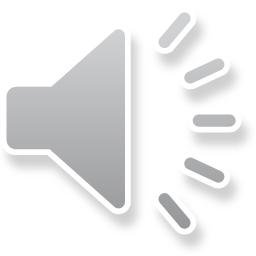 When is Formal Rulemaking Required?
As with formal adjudication, it is disfavored by the modern courts.
Must have magic statutory language or be required by the agency's on rules.
The magic language - when rules are required by statute to be "made on the record after opportunity for an agency hearing."
Lawyering tip
Why would you want to argue that formal rulemaking is required?
What do you have to do to support your request?
4
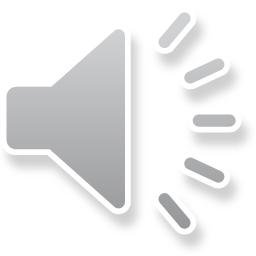 Nuclear Power Plant Permitting in 1970
Building permit.
Required before construction.
Required full plans.
The agency had public hearings although they were not required by the statute in all cases.
NEPA added in 1968
Operating permit.
After construction.
Public hearings.
Allowed a second bite at all the objections.
.5
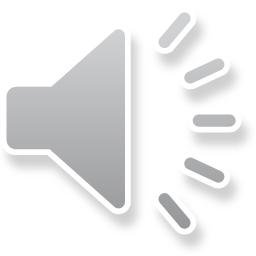 Vermont Yankee Nuclear Power Corp. v. NRDC, 435 U.S. 519 (1978)
Public hearing for the operating license for a nuclear power plant. 
This includes the completeness of the environmental impact statement (EIS) under the National Environmental Protection Act (NEPA).
Climate change was just entering the public policy area and environmental groups opposed nuclear power. 
We will return to climate later in the course with the Mass. v EPA case.
6
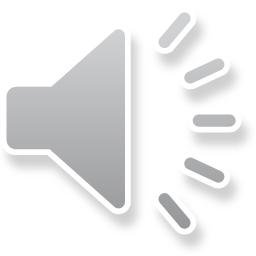 The NEPA Question
NEPA requires that all threats to the environment be characterized in the EIS before a permit is issued.
A major question was the ultimate disposal of used nuclear fuel.
If you did not know what you were going to do with the used fuel, you could not analyze its long-term impact on the environment.
The NRDC argued that the permit for nuclear plants could not be issued until this was resolved.
7
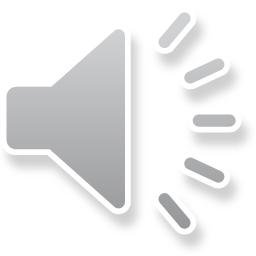 Using Administrative Costs to Slow Agency Action
Running up the costs and delaying agency action through procedural attacks.
Bipartisan – used by American Petroleum Institute and the Environmental Defense Fund.
Gives time to rally public support.
The publicity engages politicians to build opposition.
The next administration may be friendlier.
Changes the economics of the project.
8
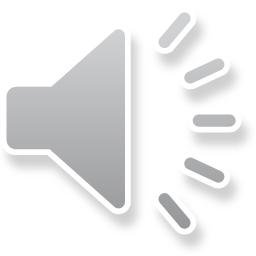 Solving the Fuel Problem by Regulation
The NEPA used fuel disposal problem was being relitigated in every licensing action and was leading to substantial deals in getting nuclear plants built and producing power.
The NRC promulgated a regulation saying that the used fuel question would be solved in the future and was not longer subject to review in current proceedings.
It is now the future and the used fuel is still sitting at the plants, many of which are closed.
9
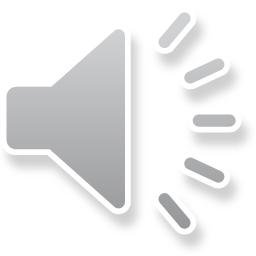 Are there Constitutional Due Process Rights in Rulemaking?
What does the DC circuit want the NRC to do to improve the due process in their rulemaking?
“it likewise clearly thought it entirely appropriate to "scrutinize the record as a whole to insure that genuine opportunities to participate in a meaningful way were provided”
The court wants more public participation than the APA requires.
It is unhappy that the NRC is dodging the fuel question.
10
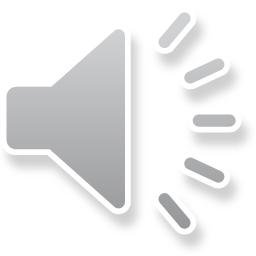 The Role of the APA
Did the rulemaking comply with the APA?
What is the lower court's theory about the APA requirements?
Floor or ceiling?
Who does the court think should decide on the appropriate procedures?
Does this look like Goldberg or Matthews?
11
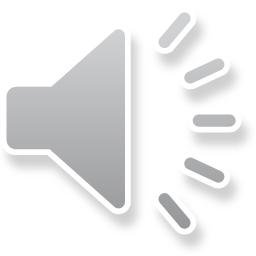 The United States Supreme Court
The APA controls – courts cannot add more procedure.
"The fundamental policy questions appropriately resolved in Congress and in the state legislatures are not subject to reexamination in the federal courts under the guise of judicial review of agency action. Time may prove wrong the decision to develop nuclear energy, but it is Congress or the States within their appropriate agencies which must eventually make that judgment.”
Why is this critical for the political control of agencies?
12
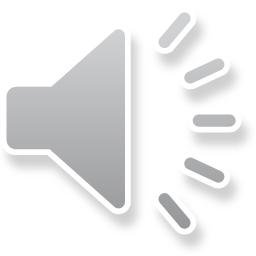 Hybrid Rulemaking
As used in our text, this refers to notice and comment rulemaking with additional requirements, such as public hearings.
Nothing in Vermont Yankee’s prohibition on court ordered additions to the APA prevent Congress or the agency from adding additional process to rulemaking.
We saw this earlier with agencies adding notice and comments requirements actions that the APA exempted from notice and comment under the property exemption.
13
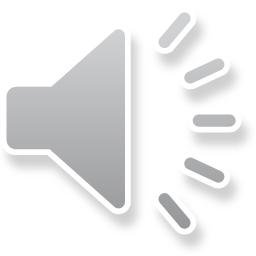 Administrative Costs Meet Interest Rates
High interest rates, combined with long delays due to litigation over the licensing procedures, bankrupted plants and ended the building of new reactors before Three Mile Island (1979) and Chernobyl (1986).
14
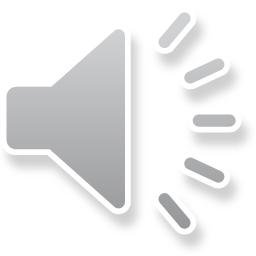 Ex Parte Communications (Clarified)
The discussion of ex parte communications in rulemaking deals with old cases that have more in common with our discussion of ex parte communications in adjudications.
Under contemporary judicial review of rulemaking, the rule must stand or fall on the published record.
If the rule depends on an ex parte communication (or anything else) that is not in the record, then the rule will be remanded to the agency as being unsupported by the record.
15
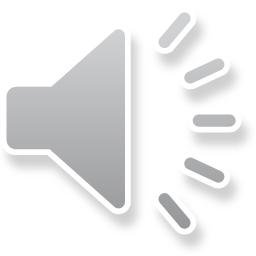 Political Influence on Rulemaking
Agencies carry out political policy, within the constraints imposed by their enabling legislation and budgetary limits. 
Remember – Congress can defund agency activities without removing them from the enabling act.
The Courts will not inquire into the political motivation for a rule, or who influenced the agency to make the rule, as long as the rule stands on its published record.
Some Trump agency rules failed because the agency failed to support the rule in the record.
16
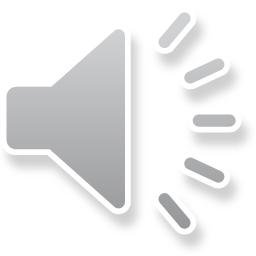